Quo vadis, julkaisutoiminnan valtionapu?
Johanna Lilja,
Julkaisuavustusinfo 25.8.2017
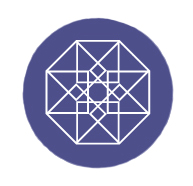 Sisältö
Historiaa
OKM:n uusi ohjeistus
TSV:n tilanne
Keskustelua tulevaisuudesta
Historiaa: 1800-luku
Ensimmäiset seurat valtionavun piiriin jo 1800-luvun puolivälissä
Seuroja tuettiin, koska ei ollut muita tieteeseen erikoistuneita julkaisijoita
Osa sarjoista kansainvälisiä, osa kotimaiselle tai pohjoismaiselle yleisölle suunnattuja
Hakemukset vapaamuotoisia
Rahoituksen myöntäjä: Venäjän keisari / Senaatin kirkollisasiain toimituskunta
Historiaa: Sotienvälinen aika
Julkaisuvolyymi kasvoi
Inflaatio ja lama vaikeuttivat julkaisutoimintaa
Arpajaisvoittovarat valtionavun ohelle 1920-luvun lopulla
Julkaisuilla ja seuroilla myös yksityisiä sponsoreita
Keskeinen levitystapa julkaisuvaihto
Rahoituksen myöntäjä: Tieteen keskuslautakunta 
Avustukset lomakkeelle ja niitä kontrolloitiin tarkemmin
Historiaa: 1970-1990-luvut
Avustusmäärärahojen reaalinen arvo joko laski tai polki paikallaan
Myynnin ja markkinoinnin tehostamisen vaatimus – omaa rahoitusuutta kasvatettava
-> Vaihtotoiminnan supistamisen vaatimus
-> Perustettiin Tiedekirja ja Elektra
Kansainvälisyyden paine kasvaa
Rahoituksen myöntäjänä Suomen Akatemia
Historia 2000-luku
Avustustoiminta delegoitiin Suomen Akatemialta TSV:lle 2006, suoraan okm:ltä TSV:lle 2014
Avoin tiede tiedepolitiikan kulmakiveksi
-> Julkaisutoiminnan avoimuus avustuksen edellytykseksi 2014
JUFO ja okm:n rahoitusmalli muuttavat julkaisutoiminnan luonnetta ja merkitystä
Hakuohjeita on täsmennetty ja käytäntöjä pyritty muuttamaan läpinäkyvämmiksi 2014 alkaen
2017: Okm:n valtionavustusohjeiden täsmennys
Opas valtionavustusten hakemisesta, käytöstä ja käytön valvonnasta, Kesäkuu 2017 (http://bit.ly/2wZVFSe.)
Myönnettyjen avustusten tuloksellisuutta, tarkoituksenmukaisuutta ja vaikuttavuutta seurataan
Taloudenhoidon tarkkuus kasvaa
Läpinäkyvyyden vaatimus kasvaa
Viestinnässä mainittava okm rahoittajana
Tuloksellisuus, tarkoituksenmukaisuus, vaikuttavuus
Okm seuraa myöntämiensä valtionavustusten käytön tuloksellisuutta, tarkoituksenmukaisuutta ja vaikuttavuutta ja määräajoin arvioi niiden tarpeellisuutta ja kehittämistarpeita
Esim. on mahdollista, että lehtien painokulut määritellään lähivuosina hyväksyttävien kulujen ulkopuolelle
Avoimuus on julkaisuilla keskeinen vaikuttavuuden kriteeri
Myös innovaatiot, kansainvälisyys, osaamisen vahvistaminen
Hakijan kuvattava tavoitteensa sekä hakemuksessa että tiliselvityksessä
Avoimuus käytännössä
Lehtien on toteutettava avoimuutta joko
Tuottamalla lehti kokonaan avoimen versiona välittömästi tai 6-12 kk viiveellä
Sallimalla vertaisarvioidun käsikirjoituksen tai julkaistun artikkelin rinnakkaistallennus ja julkistamalla tämä tallennuspolitiikka Sherpa/Romeo tietokannassa. Tähän on suomenkielinen lomake http://openaccess.jyu.fi/lupalomakepohjia/sherpa-romeo
Kirjasarjoille ei ole pysyviä ratkaisuja, joten avoimuutta ei tiukasti vaadita, mutta erilaisia ratkaisuja kannattaa kokeilla
Hakemuksessa ilmoitettu avoimuus tarkastetaan hakemuksia käsiteltäessä
Hyväksyttävät kulut
Palkkakulujen pitää perustua todellisiin aiheutuneisiin kustannuksiin – talkootyötä ei voi kirjata palkaksi
Avustuksella maksettavan vuosipalkan katto työnantajakuluineen 80 000 €
Kohtuulliset ja perustellut edustuskulut hyväksytään. Ne on eriteltävä tuloslaskelmassa ja pyydettäessä esiteltävä kuitit
Kohtuulliset merkkipäivälahjat hyväksytään (ei rahalahjoja ja lahjakortteja)
Arpajaispalkinnot ja markkinointimateriaalit hyväksytään, jos tarpeen toiminnan toteuttamisen kannalta
Alv hyväksytään kuluksi vain, jos se jää avustuksen saajan lopullisesti maksettavaksi
Erityisavustukset: uusia käytäntöjä
Avustuspäätöksessä määritellään, kuinka suuren osan erityisavustus saa kattaa toiminnan hyväksyttävistä kuluista. Päätökseen tulevan prosentin voi määritellä vähän suuremmaksi kuin varsinainen avustusprosentti.  
Kaluste- ja laitehankinnat mahdollisia, jos liittyvät kiinteästi avustettavaan toimintaan, mutta ne on tehtävä viimeistään avustuksen käyttöajan puolivälissä. Irtaimiston tulee jäädä avustuksensaajan käyttöön.
Muuttuneista tilanteista ilmoitetaan rahoittajalle 31.10. mennessä
Yleiskustannusten määrä voi olla enintään 15% avustetun toiminnan kustannuksista
Hallinnollisten kulujen jyvitys: vanha ja uusi malli (vain erityisavustusta saava seura)
Muuta huomioitavaa
Käyttöajan pidennystä voi hakea kirjallisesti. TSV:n on haettava tätä 30 vrk ennen avustuskauden päättymistä, joten muutoshakemukset TSV:lle on toimitettava 31.10. mennessä 
Vähintään 7000 € maksavat hankinnat kilpailutettava (mieluiten kirjallisesti, vähintään 2 palveluntarjoajalla – sähköposti riittää). Koskee painotöitä ja muita yrityksiltä ja toiminimiltä tilattavia palveluita. 
Kirjanpito on järjestettävä niin, että avustuksen käyttöä voidaan seurata luotettavasti omalla kustannuspaikalla
Yleis- ja erityisavustuksia saavat
Muilla avustuksilla rahoitettuja kustannuksia ei voida hyväksyä yleisavustuksen kustannuksiksi
Yleisavustusta saavat eivät voi jyvittää hallinnollisia kuluja julkaisutoimintaan vaan ne kuuluvat kaikki yleisavustuksen piiriin 
Erityisavustuksella rahoitetun toiminnan alijäämä otetaan huomioon yleisavustuksen hyväksyttävissä kuluissa 
Työntekijöillä on kustannuspaikkakohtainen työajanseuranta, jolla eritellään välittömästi erityisavustuksella rahoitettuihin toimintoihin kuluva työaika.  
Jos palkkakatto ylittyy, rahoitettava omalla rahoitusosuudella, minkä tulee käydä ilmi tuloslaskelmassa
Viestintä avustuksessa
Avustuksen saajan toivotaan kertovan esimerkiksi verkkosivuillaan tai julkaisuissa, että toiminta on saanut okm:ltä valtionavustusta
Esimerkiksi Tämä julkaisu/lehti/kirja on saanut TSV:n kautta tieteellisen julkaisutoiminnan avustusta, jota opetus- ja kulttuuriministeriö myöntää Veikkauksen tuotoista 
Okm:n tekstilogoa saa halutessaan käyttää
Miten TSV:llä edetään?
Uusi hakulomake suunniteltiin yhteistyössä 4 julkaisevan seuran kanssa. Lomake on vielä päivitettävä okm:n uusien hakuohjeiden mukaiseksi. Käyttöön 2018
HUOM! Lehdille ja monografiasarjoille tulee erilliset lomakkeet
Uusi avustusohjelma hankitaan vuoden 2018 hakuihin
Kotilava-rahoitusmalli integroidaan valtionapuihin vuodesta 2018 alkaen
Kysymyksiä 1
XXX-säätiö julkaisee XXX -lehteä. Nyt suunnitellaan lehden kustantajuuteen muutosta, jossa XXX-seurasta tulisi lehden osakustantaja joko syksyn 2017 aikana tai v.2018 alusta. Säätiön kautta tähän mennessä saatu avustus lehden kustantamiseen loppuu käytännössä lähes kokonaan v.2017 loppuun mennessä. Miten tässä tapauksessa toimitaan julkaisuavustusten sekä Kotilava-hankkeeseen osallistumisen osalta. 
VAST. Julkaisuavustusta voivat hakea yhteiskustanteiset sarjat, joissa toinen kustantaja on seura. Hakijan kulut on eriteltävä hakemuksessa ja tiliselvitysvaiheessa niiden tulee ilmetä hakijan tuloslaskelmassa. Muut kustantajat ilmoitetaan omassa hakemuksessa omassa kentässään. 
Kotilava-hankkeeseen voi liittyä muitakin kuin tieteellisiä seuroja.
Kysymyksiä 2
Kuinka TSV on varautunut kehittämään ja ylläpitämään nyt hyvässä kuosissa olevaa journal.fi-palvelua? Entä miten TSV on ajatellut osallistuvansa rahoitusmallin kehittämiseen?
TSV hakee rahoitusta voidakseen 2018 rekrytoida pysyvän kokopäiväisen suunnittelijan ylläpitämään Journal.fi –palvelua ja kehittämään monografioiden julkaisualustaa ja muita avoimen sähköisen julkaisemisen palveluita. 
TSV osallistuu rahoitusmallin kehittämiseen ohjausryhmän kautta ja kehittää valtionavustusjärjestelmää toimimaan Kotilava-rahoituksen yhteydessä, jos/kun konsortio vuonna 2018 saadaan aikaiseksi.
Miten parhaiten turvaamme tulevaisuuden?
Millaisena näet/haluaisit nähdä tiedejulkaisemisen tulevaisuuden (esim. kuka tekee, kuka rahoittaa)?
Millä argumentoimme rahoittajalle tiedejulkaisemisen vaikuttavuuden? 
2-3 hengen ryhmissä ehdotukset post it-lapuille
Aineistoa hyödynnetään TSV:n strategiatyössä sekä Kotilava-, Tieteen kieli ja Julkea-hankkeissa.